L’Éthique ProfessionnellePréparation aux stages
Manon et Geneviève
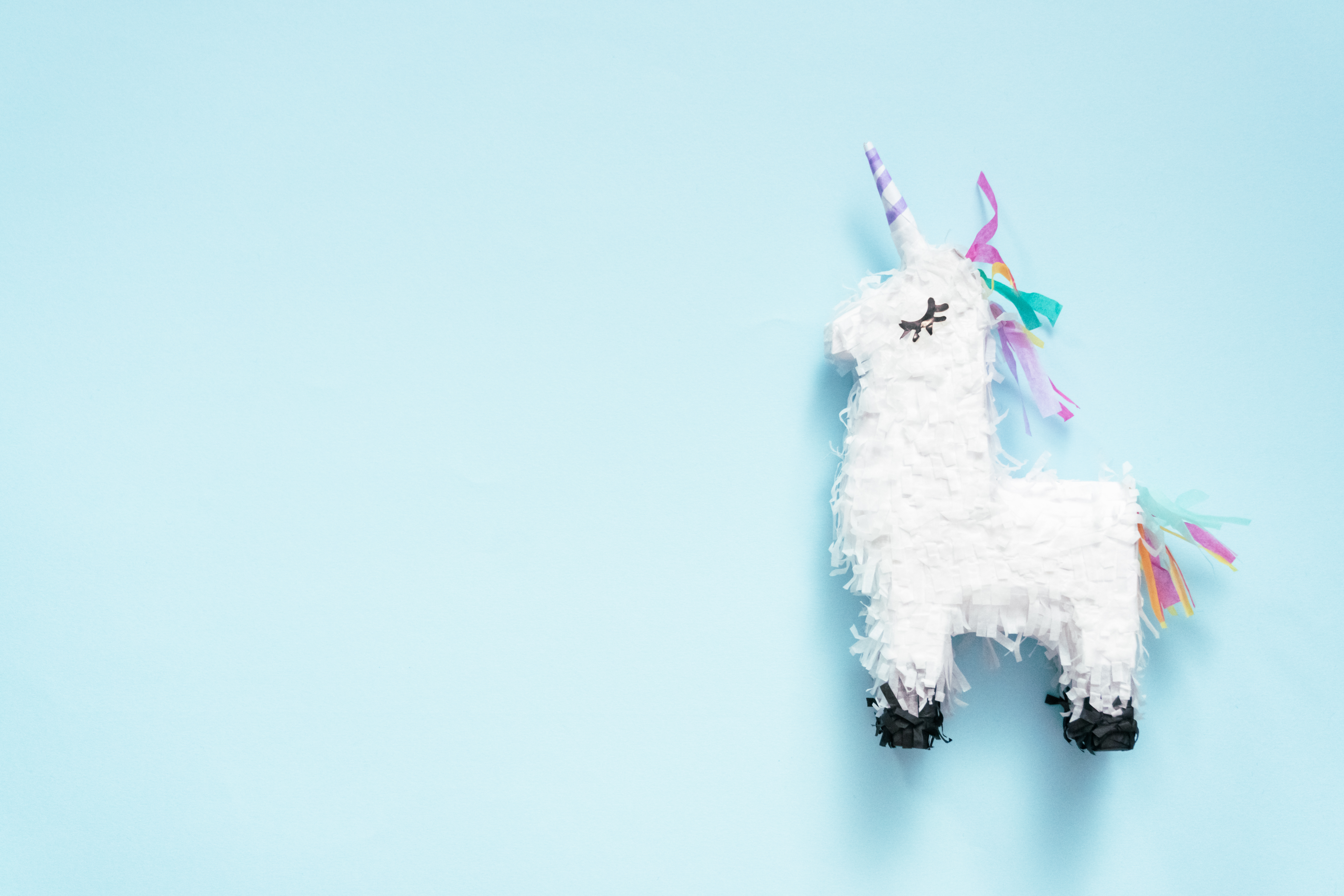 INFOS et RAPPELS
24 mars: Date limite pour effectuer l’entrevue- important de nous informer de l’avancement de tes démarches

7 avril: Date limite pour recevoir la réponse à l’entrevue.
INFOS et RAPPELS
Étape 2 sur Moodle:  À remplir lorsque le stage est confirmé. Seule façon de procéder pour que ton milieu reçoive une confirmation officielle du collège.

Antécédents - empêchements judiciaires et Preuves vaccinales:
Les infos pour obtenir le certificat du poste de police sont sur Moodle dans «Lectures et documentations».
**Obligatoire avec petite enfance : tous les CPE - garderies - CRDI (programme ICI) par exemple
MOODLE

Section: « Lectures et documentations »
Activité d’intégration :  « L’éthique et les compétences professionnelles » 

EN STAGE OU AU COLLÈGE = LES MÊMES PRÉOCCUPATIONS:
Vous êtes des modèles, il est facile de perdre de la crédibilité;
Important de faire preuve de jugement, le milieu de l’intervention est un petit milieu
Éthique professionnelle
L’éthique professionnelle 
S’y préparer…

MOODLE 
SECTION:  « Lectures et documentations »
 CODE D’ÉTHIQUE EN T.E.S. 

SECTION:  « Informations complémentaires »
LES COMPÉTENCES PERSONNELLES ET   PROFESSIONNELLES
CODE D’ETHIQUE EN TES
CE QUE DIT NOTRE CODE D’ÉTHIQUE EN TES…
« En tant que futurs éducateurs spécialisés, vous aurez, au cours de votre formation, à développer des compétences personnelles et professionnelles. Comment les travailler? En appliquant et intégrant des comportements et des attitudes conformes à l’éthique de la profession d’éducateur spécialisé. 
Tous les enseignants, superviseurs et coordonnateurs du programme en Techniques d’éducation spécialisée (TES) s’engagent à entériner et à faire respecter un code d’éthique, afin de vous aider à devenir des intervenants responsables et professionnels une fois votre formation terminée. Votre meilleur outil de travail, c’est vous-même, alors commençons à le travailler! 
Et n’oubliez pas : VOUS êtes les premiers responsables de votre profil d’éducateur spécialisé et de votre avenir professionnel ».  

                         © 2015 Collège Mérici | Mise à jour août 2016
Tous les stages visent à démontrer, à consolider les compétences personnelles dont:
Les habiletés relationnelles,
la motivation, 
le dynamisme, 
le travail en équipe, 
le sens des responsabilités,
 le respect, 
le savoir-être, 
le jugement,
la capacité d’adaptation, 
la connaissance de soi, 
l’initiative et l’autonomie, 
la fermeté, 
la créativité,
la stabilité émotionnelle.

Plus de descriptif dans les « Appréciations » de chacun des stages et dans le documents « Les compétences personnelles et professionnelles » sur Moodle.
CODE D’ETHIQUE EN TES
LES COMPÉTENCES PERSONNELLES ET PROFESSIONNELLES
« L’éthique professionnelle de l’étudiant-stagiaire passe notamment par le RESPECT

Des droits des clients (droits à l’intimité, à l’intégrité, à prendre des décisions…);
De la confidentialité des renseignements et des observations sur les clients et collègues, que ce soit dans le cadre du stage ou des supervisions;
De ses engagements (présence, tâches à effectuer et délais que cela soit au niveau du stage comme tel, des supervisions ou des travaux) et des mandats et des limites de sa profession. »
CODE D’ETHIQUE EN TES
Situations qui peuvent entraîner un arrêt de stage
ATTITUDES / IMAGE PROFESSIONNELLE: 

Vêtements:  Informe-toi sur le code vestimentaire… ce qui est attendu de la clientèle l’est aussi pour le personnel… N’oublie pas qu’un.e intervenant.e est dans l’action –vêtements appropriés ! 
Souliers talons aiguilles, ongles longs, piercings: Attention à tout ce qui peut être accrochant, ce qui peut être dangereux en fonction de la clientèle. 
Ne sois pas surpris.e qu’on te demande de couper tes ongles et/ou d’enlever certains piercings qui pourraient être accrochant en situation de crise. 
Attention à l’utilisation des réseaux sociaux, demande d’amis, etc.

Sois pro-actif, n’attends pas qu’on te le demande 
autres préoccupations…
autres préoccupations…
Autres documents pertinents sur moodle
SECTION : « Lecture et documentation »
 Profil de sortie en TES.
Appréciation de chacun des stages.

SECTION: « Entrée en stage » 
Pour la gestion du stress et du temps: « Gérer mon stress en stage…oui, mais comment? »

INFO ou RAPPEL: 
Le service de soutien à la réussite peut t’aider en tant que stagiaire. Les intervenantes de ce service viendront nous rencontrer dans la semaine du 7 novembre.
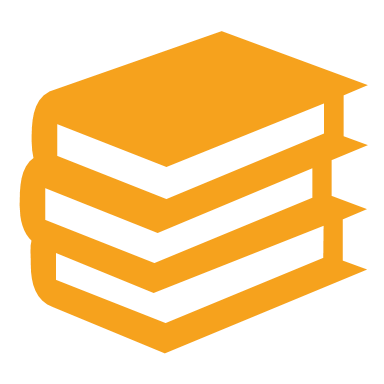 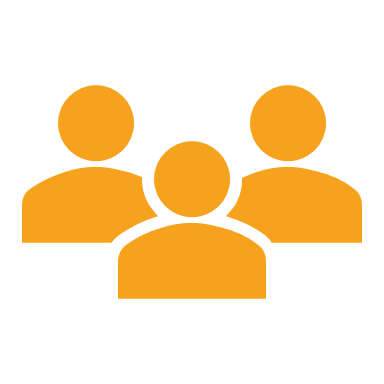 RESPECT 
Des clients, des intervenants, du personnel, des parents, des collaborateurs.
IMPORTANT
À VENIR …
Semaine du 17 avril: 
Rencontre obligatoire pour TOUS :Intervenantes du soutien à la réussite.

Semaine du 1er mai:
Rencontre obligatoire pour TOUS: préparation de l’entrée en stage (dernière rencontre)